Psychology Chapter 8 Section 1
What is Thinking?
Thinking is the mental activity that is involved in the understanding, processing, and communicating of information.
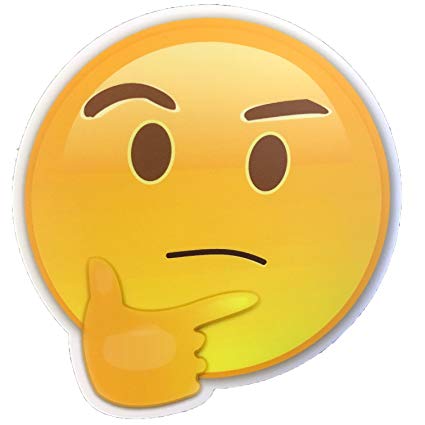 Symbols
When we think we use symbols to represent the things about which we are thinking. 
A symbol is an object or an act that stands for something else. 
Symbols are part of our daily lives
School mascots 
American Flag
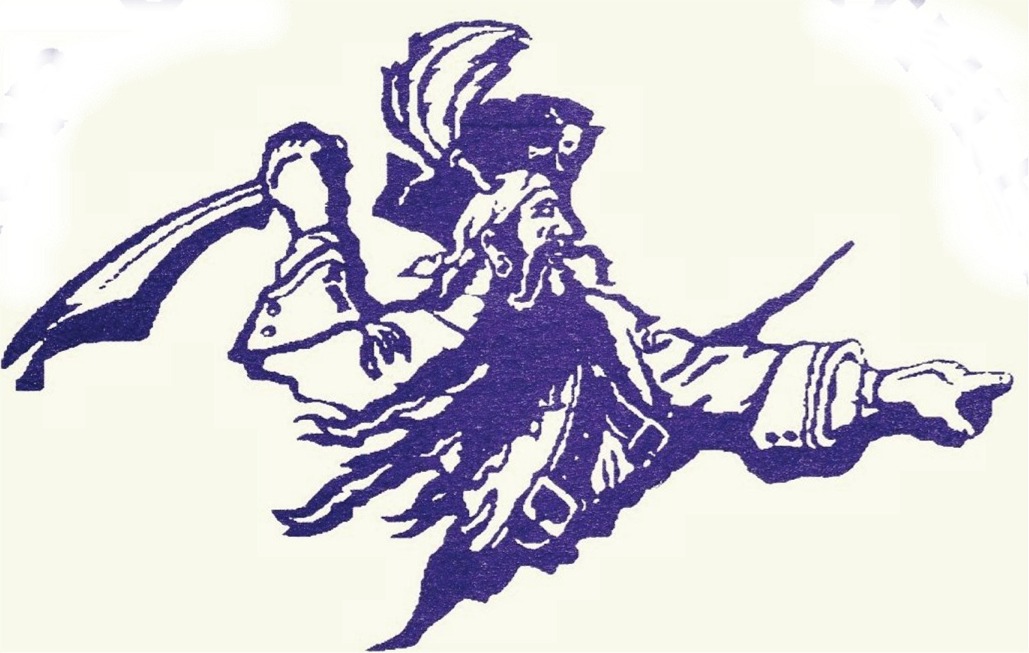 Letters and words are also symbols. 
Even your mental images are a type of symbol.
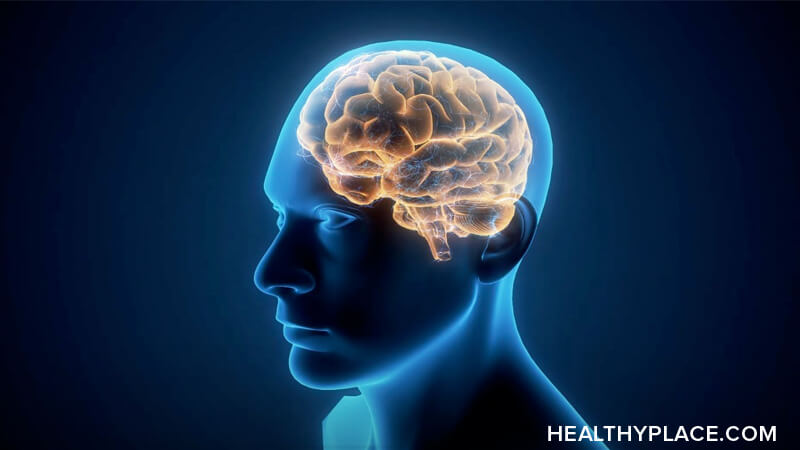 Concepts
When we think, we tend to mentally group together objects, events or ideas that have similar characteristics. 
Such grouping is called a concept. 
Example: Mammals
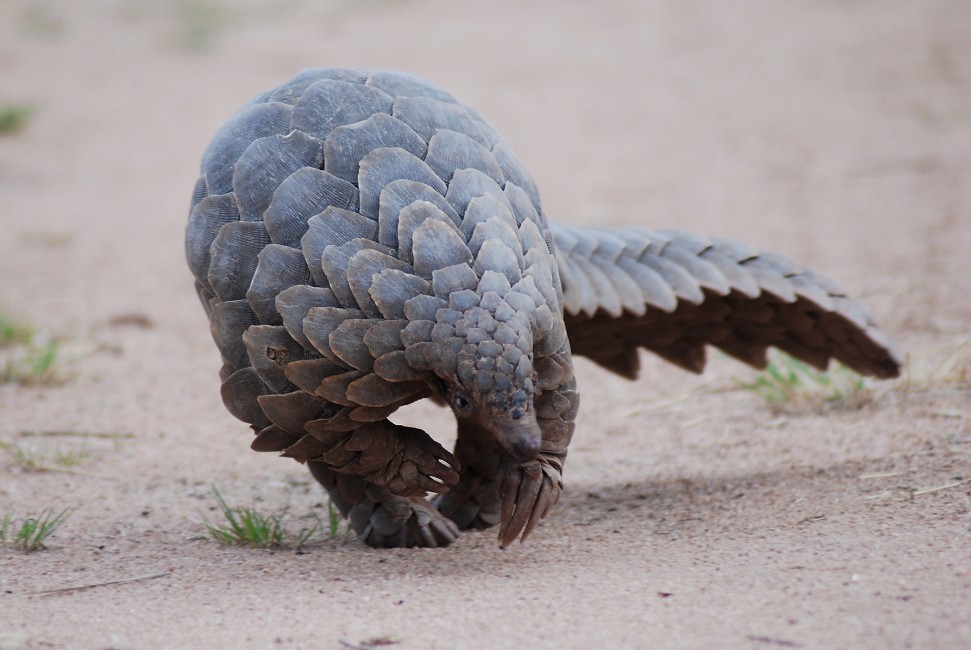 People organize concepts in Hierarchies
Series of levels that go from broad to narrow.
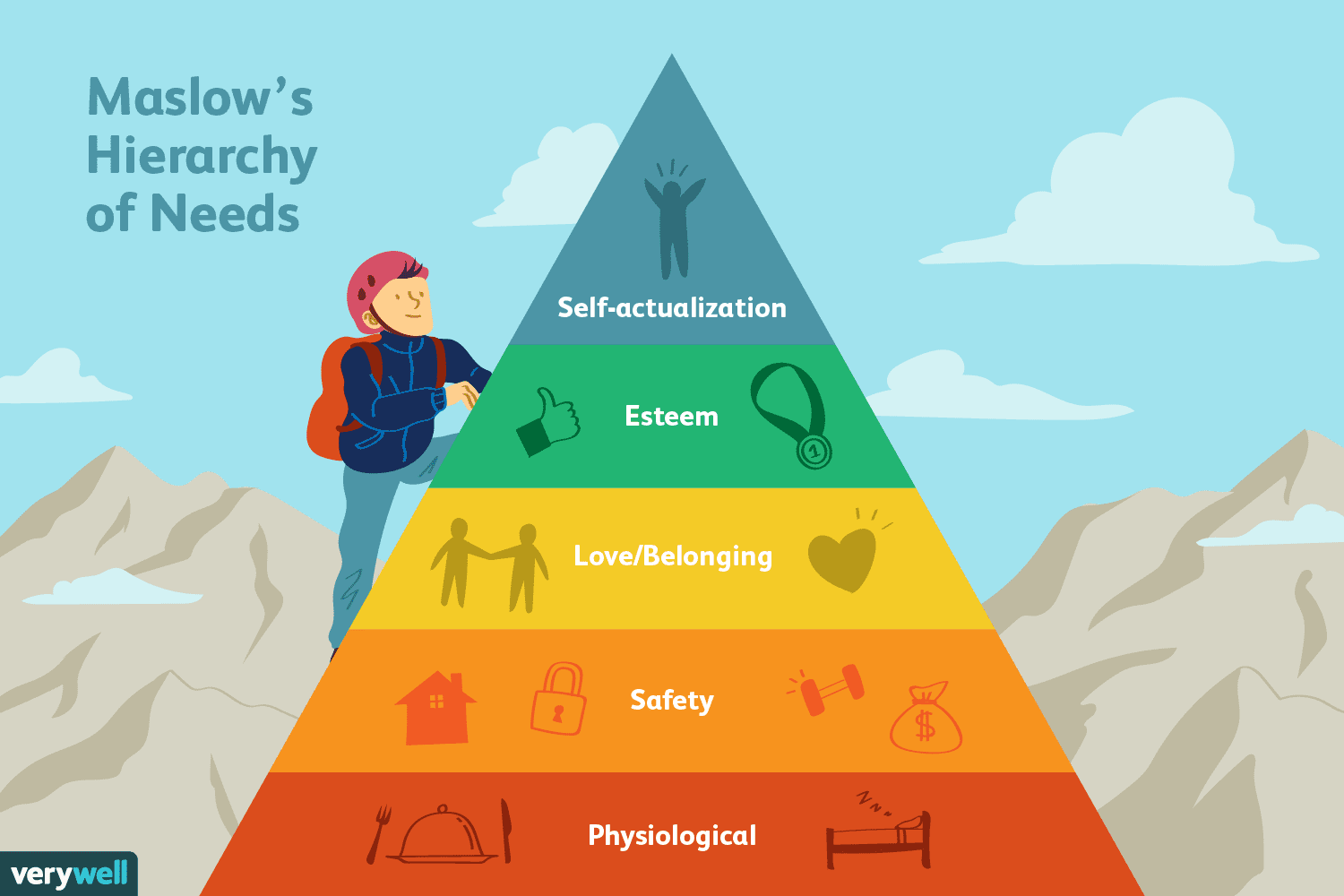 People learn concepts through experience. 
Communication of the meaning of abstract concepts such as fairness, beauty, and goodness.
It may require detailed explanations, a variety of personal experiences, and many examples.
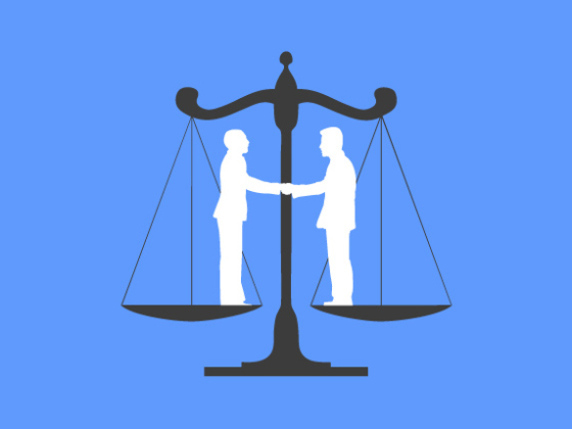 Prototypes
Prototype- an example of a concept that best exemplifies that concept. 
A prototype can be more like an average of all experienced examples.
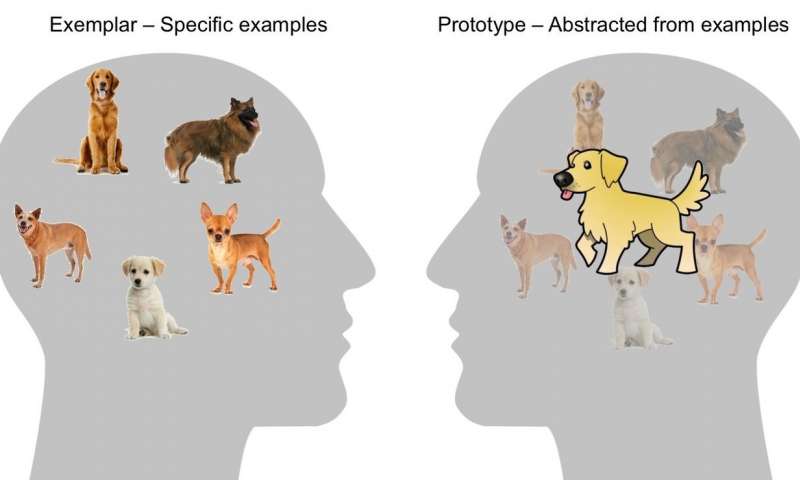